Participant and Parent Information Sheet
Map My Food Study
Online Interviews
Information for Young People
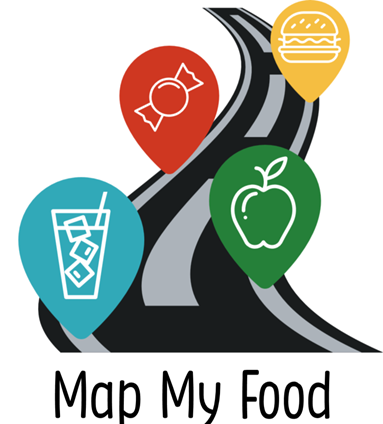 Why are you asking me to take part?
Everyday we make lots of choices about what to eat and drink, but we don't really understand why we choose certain foods and drinks. We are asking young people aged 11-18 years to help us with our research so we can better understand how they make their food choices.
What do you want me to do?
You will be asked to sign an online form to show that you are happy to take part in the study. If you are under 16 years of age, then your parent or carer will also need to give their permission for you to take part
You will be asked to provide some details about yourself such as age, gender, ethnicity and how you live
You will be asked to complete an online questionnaire about the foods you have eaten in the past month and the people you interact with 
You will be asked to take part in an online group interview or an online one-to-one interview. All interviews will be hosted on Microsoft Teams and they will be recorded by the research team
We will also ask you to provide contact details, so we can get in touch with you to ask if you would like to take part in future stages of this research
As a thank-you, you will received a £10 Amazon voucher for taking part in the interview
Group Interviews
We would like the groups to be formed of people that know each other, so ask your friends if they would like to be involved
Before the interview we would like you to take photos of food outlets you have recently visited. We will talk about these during the interview
One-to-one Interviews
We would like to use these interviews to find out more about people you spend time with and the ways in which they may play a role in your food choices.
If possible, we would ask you to join this interview using a tablet or computer but it is still possible to take part using a phone
Information for Parents
If you are happy for your adolescent (under the age of 16 years) to take part, you will need to complete a consent form prior to the interview. You will also need to be present at the start of the interview to confirm your consent.
How long will the interviews last?
Each interview will last no longer than 1 hour
How do I take part?
Get in touch with the research team by email: mapmyfood@mrc.soton.ac.uk
Further information for young people and parents
What information will you collect?
After we have received your completed form, showing you are happy to take part in the study, we will ask you to complete a demographic form to tell us your age, gender, postcode, ethnicity and some details about how you live. You will then be asked to complete a questionnaire which includes questions about the foods you have eaten in the past month, the people in your social circle who may play a role in determining the food you buy and eat.  All these questionnaires will be completed online and should take no longer than 20 minutes to complete. 

Group Interviews
During the group interviews we would like to hear your experiences of visiting food outlets and buying foods for yourself. Before the group interview, we would like you to take some photos  of food outlets you have recently visited and foods you have recently bought. The photos will be used to prompt discussion during the interview. 
Before the interview we would you to take photos of food outlets you have recently visited. We will talk about these during the interview.

One-to-one Interview
During the individual interviews, you will be asked to discuss the people in your social network who may play a role in your food choices. You will be asked to use an online white board function to draw a social diagram following instructions given by the interviewer. 

The interviews will last no longer than 1 hour and the audio and screen will be recorded in all interviews.
How will you use my information?
All the interviews will be typed up. Any information that may identify you will be removed from the transcript before we use the data. The research team will look at key themes from the data. The information from all the interviews will be analysed together and no one will be able to link you to what you said.
Who will see my data?
In addition to the interviewer, another member of the research team will be present at all the interviews to observed and  help if there are any technology issues during the interview. This researcher will listen to the entire interview. 

The data held about you by the research team will be kept strictly confidential. Members of the research team at the University of Southampton will have access to the data in order to conduct analysis. In the future, a version of the data from this study, in which you cannot be identified, may be made available for other research teams to conduct secondary analysis about health. They will not be able to link you to the data.

If you decide to take part in the online interviews with your camera turned on, other participants may be able to identify you. However, if you wish to remain anonymous you can keep your camera turned off and use a ‘fake name’ when you log into the interview.

Responsible members of the University of Southampton or monitoring authorities may be given access to data about you for monitoring purposes and/or to carry out an audit to ensure that the research is complying with rules. All of these people have a duty to keep your information confidential.
What if I would prefer not to take part or change my mind?
It is your choice whether or not you take part in this research study. You can withdraw at any time without giving a reason. You also have the option to request that all your data be deleted from the study database. However, if all your identifying information has been removed from your data, or it has been published, it cannot be deleted.
What will happen to the results of the study?
The results will be written up into research document as part of a PhD project, which is a higher-level university degree, and may be presented at conferences and published in academic journals. You can ask for a summary of the findings by contacting the research team. You will not be identifiable in any outputs of this research.
Are there any risks involved?
The risks of taking part in this study are considered very minor.  All the data you provide as part of this study will be stored securely and will be handled in accordance to data protection rules. There is a risk that data could be accessed by an unauthorised third party however every effort will be made to prevent this from happening. There is also a possibility that the online interviews may cause a participant to become upset/distressed. All the interviews will be led by researcher who are experiences in working with adolescents and conducting this type of research.
Possible benefits and disadvantages to taking part
We do not see any disadvantage to participating in this research study. We hope that you will value the opportunity to take part in real scientific research.
What happens if there is a problem?
If you have any problems with using the app you should contact the research team using the contact details provided at the bottom of this information sheet. 

If you have a concern about any aspect of this study, please contact the researchers who will do their best to answer your questions. If you remain unhappy or have a complaint about any aspect of this study, please contact the University of Southampton Research Integrity and Governance Manager (023 8059 5058, rgoinfo@soton.ac.uk).
Who has approved this study?
This study has been reviewed and approved by the University of Southampton Faculty of Medicine Ethics Committee.
Who is paying for and running the study?
The study is being paid for by the National Institute for Health Research (NIHR) Southampton Biomedical Research Centre, which is funded by the government.
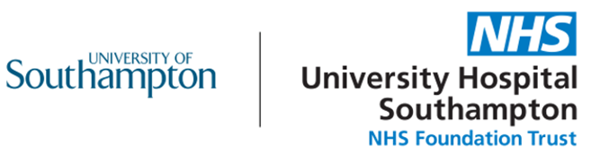 What if I have questions?
If you have questions for the research team, please contact Sarah Shaw using the information below.
Email:  mapmyfood@mrc.soton.ac.uk
Telephone: 02380 764010
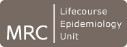 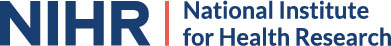 Version 3.0: 12/08/2020
ERGO:57044
Data Protection Privacy Notice
The University of Southampton conducts research to the highest standards of research integrity. As a publicly-funded organisation, the University has to ensure that it is in the public interest when we use personally-identifiable information about people who have agreed to take part in research.  This means that when you agree to take part in a research study, we will use information about you in the ways needed, and for the purposes specified, to conduct and complete the research project. Under data protection law, ‘Personal data’ means any information that relates to and is capable of identifying a living individual. The University’s data protection policy governing the use of personal data by the University can be found on its website (https://www.southampton.ac.uk/legalservices/what-we-do/data-protection-and-foi.page). 
 
This Participant Information Sheet tells you what data will be collected for this project and whether this includes any personal data. Please ask the research team if you have any questions or are unclear what data is being collected about you. 
 
Our privacy notice for research participants provides more information on how the University of Southampton collects and uses your personal data when you take part in one of our research projects and can be found at http://www.southampton.ac.uk/assets/sharepoint/intranet/ls/Public/Research%20and%20Integrity%20Privacy%20Notice/Privacy%20Notice%20for%20Research%20Participants.pdf 
 
Any personal data we collect in this study will be used only for the purposes of carrying out approved research and will be handled according to the University’s policies in line with data protection law. If any personal data is used from which you can be identified directly, it will not be disclosed to anyone else without your consent unless the University of Southampton is required by law to disclose it. 
 
Data protection law requires us to have a valid legal reason (‘lawful basis’) to process and use your Personal data. The lawful basis for processing personal information in this research study is for the performance of a task carried out in the public interest. Personal data collected for research will not be used for any other purpose.
 
For the purposes of data protection law, the University of Southampton is the ‘Data Controller’ for this study, which means that we are responsible for looking after your information and using it properly. The University of Southampton will keep identifiable information about you for 15 years after the study has finished after which time any link between you and your information will be removed.
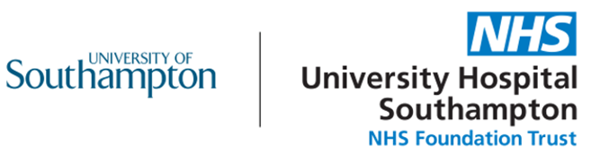 Version 3.0:  12/08/2020
ERGO:57044
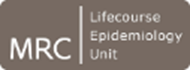 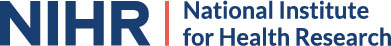